វិធីគុណការគុណចំនួនមានលេខ២ខ្ទង់និង១ខ្ទង់
គណិតវិទ្យា ថ្នាក់ទី៣
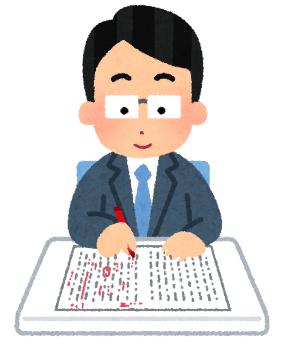 សួស្ដី កូនៗទាំងអស់គ្នា! ថ្ងៃនេះ យើងនឹងសិក្សាអំពីប្រមាណវិធីគុណ
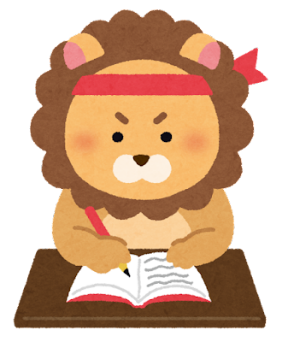 បាទ លោកគ្រូ! ពួកយើងនឹងធ្វើលំហាត់ឱ្យបានត្រឹមត្រូវ
62
1
62×3
3
×
6
18
ដូចនេះ ផលគុណគឺ 186!
6×3= 18
2×3= 6
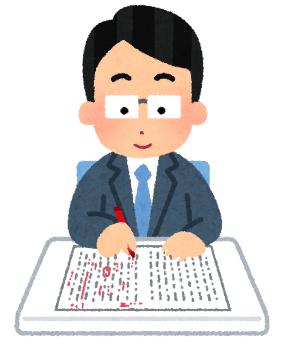 សួស្ដី កូនៗទាំងអស់គ្នា! ថ្ងៃនេះ យើងនឹងសិក្សាអំពីប្រមាណវិធីគុណ
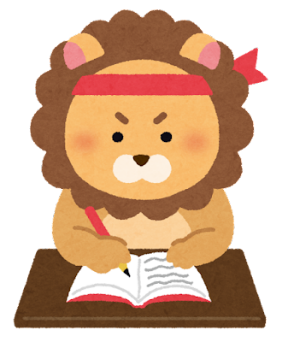 បាទ លោកគ្រូ! ពួកយើងនឹងធ្វើលំហាត់ឱ្យបានត្រឹមត្រូវ
31
2
31×9
9
×
9
27
ដូចនេះ ផលគុណគឺ 279!
3×9= 27
1×9= 9
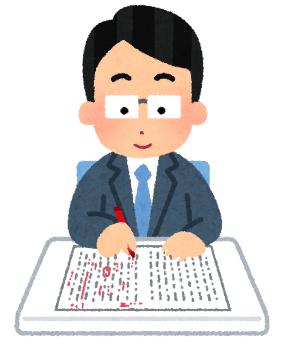 សួស្ដី កូនៗទាំងអស់គ្នា! ថ្ងៃនេះ យើងនឹងសិក្សាអំពីប្រមាណវិធីគុណ
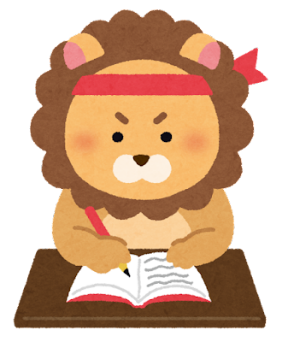 បាទ លោកគ្រូ! ពួកយើងនឹងធ្វើលំហាត់ឱ្យបានត្រឹមត្រូវ
93
3
93×2
2
×
6
18
ដូចនេះ ផលគុណគឺ 186!
9×2= 18
3×2= 6
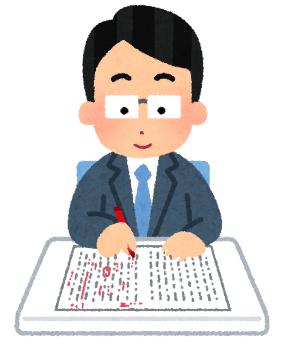 សួស្ដី កូនៗទាំងអស់គ្នា! ថ្ងៃនេះ យើងនឹងសិក្សាអំពីប្រមាណវិធីគុណ
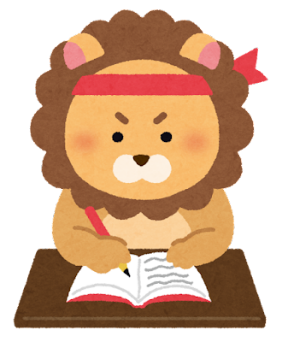 បាទ លោកគ្រូ! ពួកយើងនឹងធ្វើលំហាត់ឱ្យបានត្រឹមត្រូវ
2
13
4
13×8
8
×
4
10
ដូចនេះ ផលគុណគឺ 104!
3×8= 24
1×8= 8+2= 10
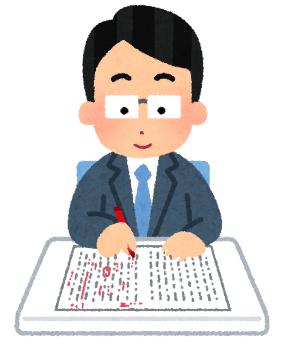 សួស្ដី កូនៗទាំងអស់គ្នា! ថ្ងៃនេះ យើងនឹងសិក្សាអំពីប្រមាណវិធីគុណ
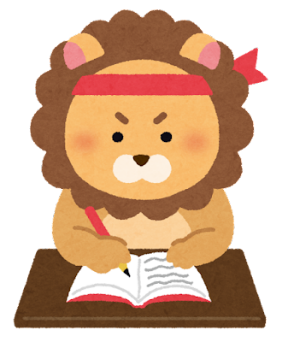 បាទ លោកគ្រូ! ពួកយើងនឹងធ្វើលំហាត់ឱ្យបានត្រឹមត្រូវ
3
88
5
88×4
4
×
2
35
ដូចនេះ ផលគុណគឺ 352!
8×4= 32
8×4= 32+3= 35
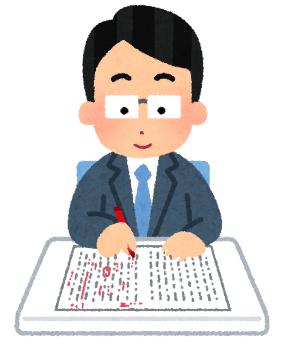 សួស្ដី កូនៗទាំងអស់គ្នា! ថ្ងៃនេះ យើងនឹងសិក្សាអំពីប្រមាណវិធីគុណ
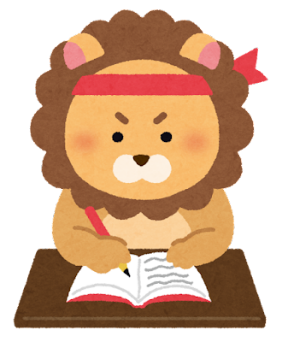 បាទ លោកគ្រូ! ពួកយើងនឹងធ្វើលំហាត់ឱ្យបានត្រឹមត្រូវ
1
93
6
93×6
6
×
8
55
ដូចនេះ ផលគុណគឺ 558!
3×6= 18
9×6= 54+1= 55